Презентация математической задачи
Летом Шарик и Матроскин бегали к речке умываться. Из дома они выбегали вместе и бежали по одной и той же тропинке.
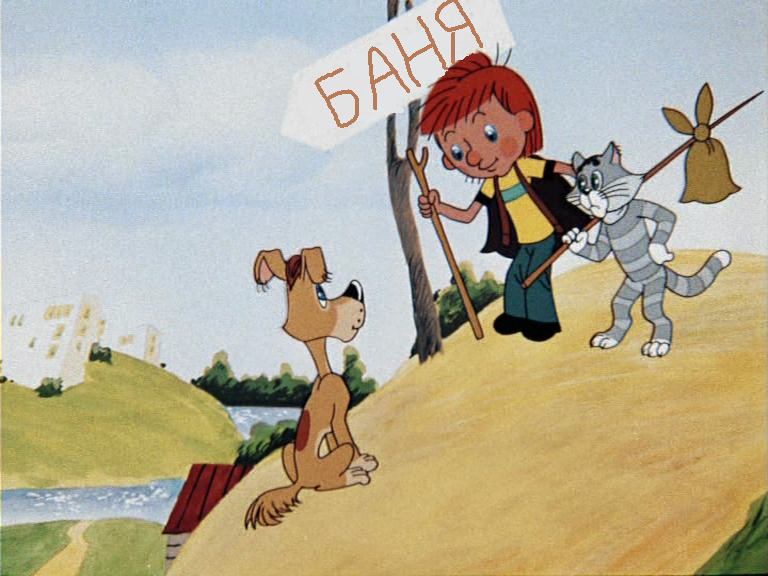 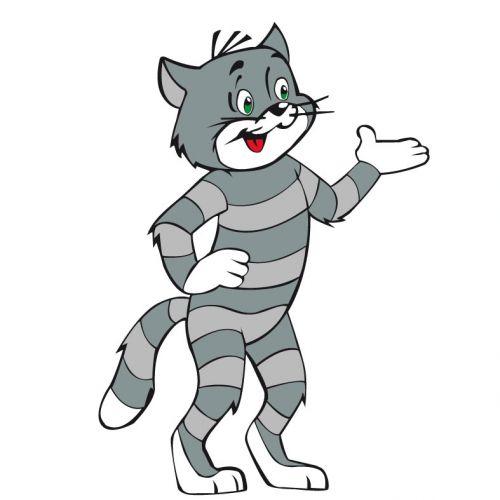 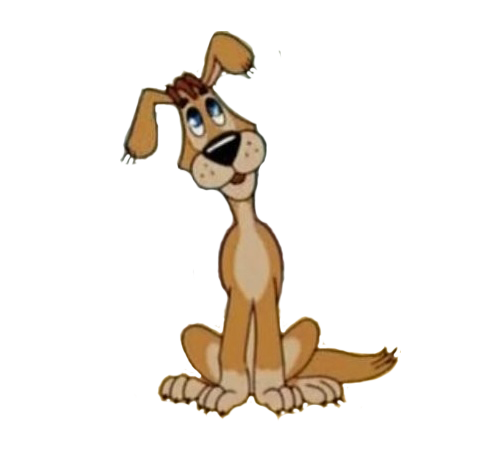 Бежал                   в 3 раза быстрее, чем 


Мылся же Шарик в 2 раза дольше Матроскина
Однажды Матроскин, прибежав к речке, обнаружил, что забыл полотенце.
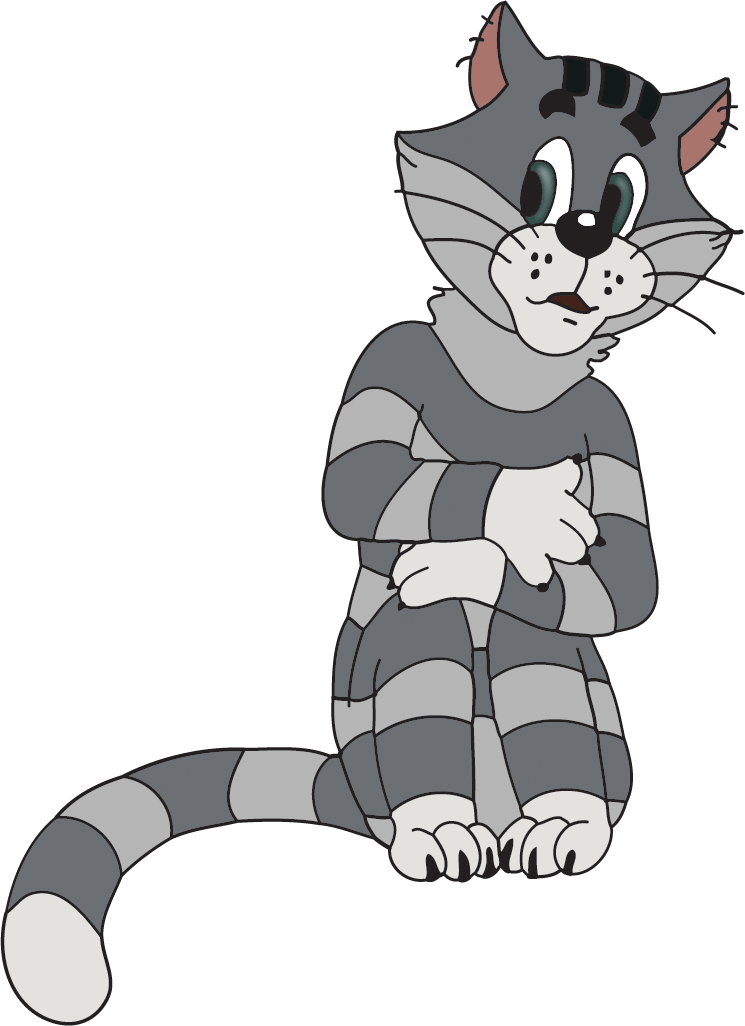 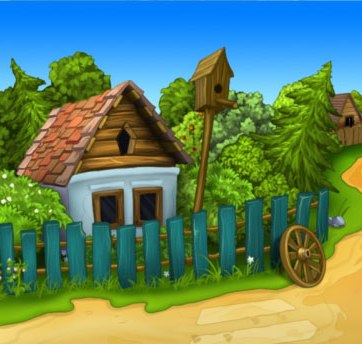 Ему пришлось вернуться за ним.
Когда Матроскин прибежал назад,

                          Шарик  заканчивал умываться
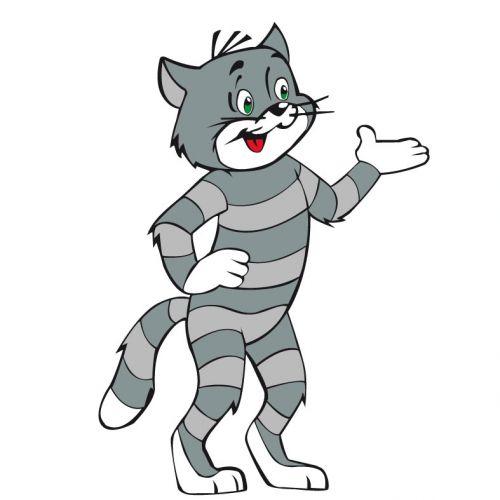 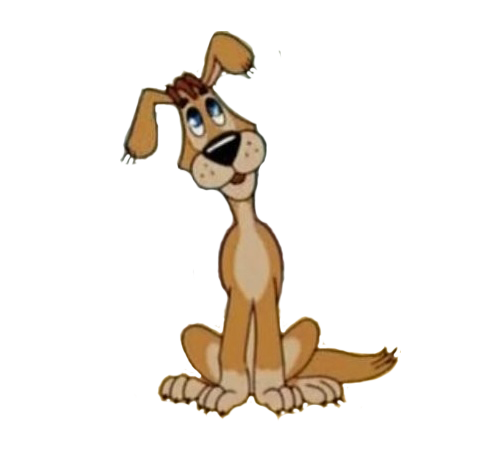 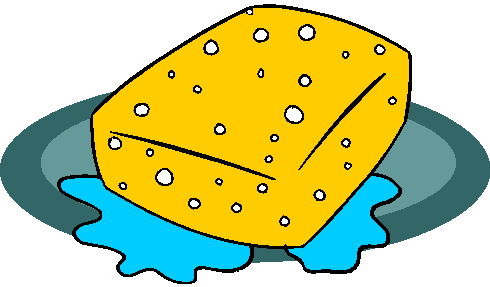 мыло
Кто обычно после умывания прибегает домой раньше - Шарик или Матроскин или они прибегают домой одновременно?
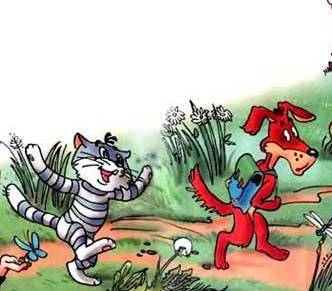 Решение задачи
Пусть время движения Шарика от дома до бани X ч, тогда Матроскин 
это расстояние пробегает за 3X ч  
За то время, которое прошло от момента выхода друзей из дома до возвращения Матроскина с полотенцем
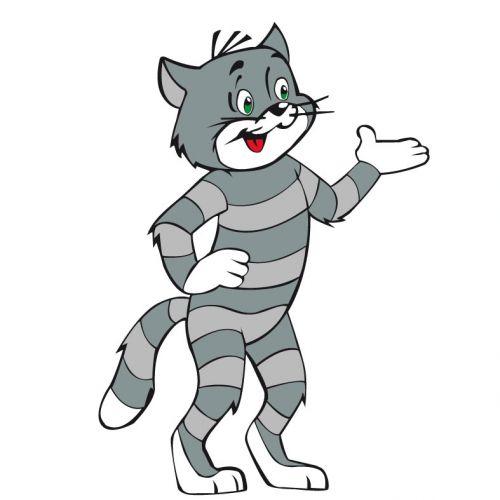 пробежал
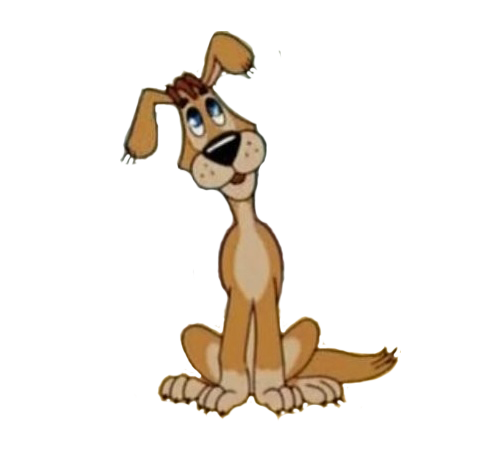 пробежал
и вымылся
Уравнение
3x+3x+3x=x +t, где t- время умывания Шарика
   t=8x, значит, время умывания Матроскина 4x ч.
   В обычном режиме на умывание уходит:
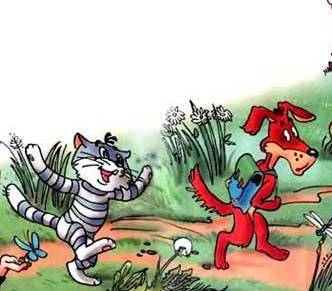 3x
3x
4x
X
X
8x
+
+
10x
10x
Вывод:
одновременно
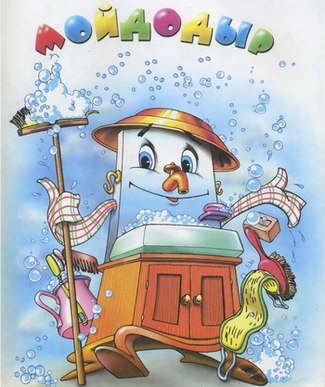